Roles and  Responsibilities of  Researchers
Derita Bran, BSN, RN, CCRC
Molly Rolen, BSN, RN, CCRP
1
Objectives
Overview of the responsibilities of research personnel

Assist researchers to better meet their responsibilities with respect to protecting human subjects 

Facilitate research personnel to ensure the integrity of the data from research studies

Identify the Federal Regulations, ICH GCP guidance, and other Documents providing guidance for clinical research
2
List of Abbreviations
AE- Adverse Event
ALCOA-C – Attributable, Legible, Contemporaneous, Original, Accurate, and Complete
CFR- Code of Federal Regulations
DOA-Delegation of Authority
ICH GCP- International Council For Harmonisation
I/E- Inclusion/Exclusion criteria
IP- Investigational Product
IRB- Institutional Review Board
OHRP- Office of Human Research Protection
PI- Principal Investigator
SAE- Serious Adverse Event
3
Regulations and Guidance
21CFR Part 11 
21 CFR Part 50	
21 CFR Part54
21 CFR Part56
21CFR 312
21CFR 812
ICH GCP E6 (R2)guidance
45 CFR 46
FDA information Sheets
OHRP
Belmont Report
Nuremburg Code
Declaration of Helsinki
Institutional Review Board (IRB)
Protocol
Institutional and Departmental policies and procedures
ALCOA-C *(handout)
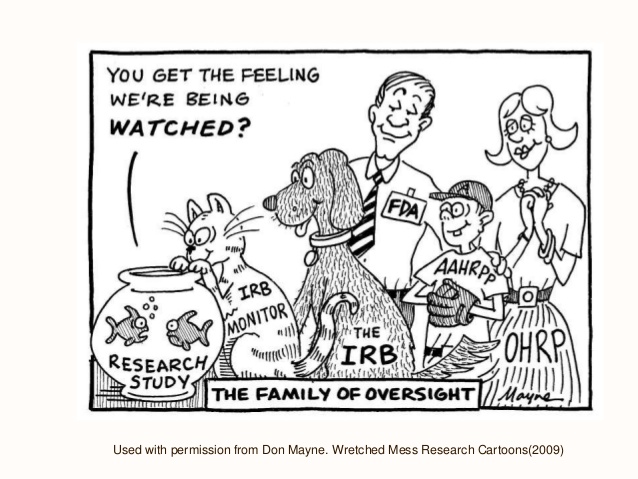 4
Research Study Team
Members:
PI
Co/Sub-PIs
Coordinators
Data specialists
Statisticians
Regulatory Coordinator
Other key personnel
Requirements:
Appropriate and adequate skill set to perform delegated tasks
Training
Protocol compliance
Regulation and Guidance compliance
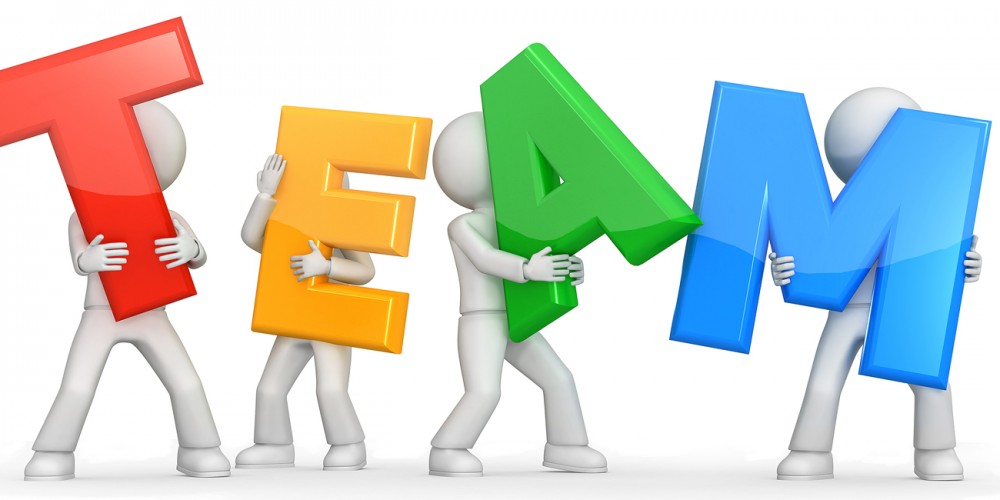 5
Investigator Commitments
Ability to recruit in sufficient numbers and in timeframe given

Sufficient time to complete his/her duties for the study

Be well-informed about the protocol, the IP, and study responsibilities

Knowledgeable regarding regs and guidance

Ensure the integrity of the data collected and reported

Have adequate resources to conduct the study

Protocol compliance
6
[Speaker Notes: Protocol feasibility. Assessed at different levels to determine if study is a good fit for the site
Assessed for adequate personnel, correct access to facilities and 3rd facilities (CT, lab, path, surgery) 
Have to dedicate research time for the study]
Principal Investigator’s Overall Responsibility
Ultimately responsible for all activities associated with the conduct of a research project, (even when tasks are delegated)

Qualified by education, training, and/or experience

Adhere to the FDA Regs, ICH GCPs, ethical principles, state and local laws/ policies, and Protocol

Supervise a clinical study in which some study tasks are delegated to employees or colleagues of the investigator or other third parties

Protect the rights, safety, and welfare of the study subjects
7
[Speaker Notes: Overall responsibilities
PI is responsible for the management and integrity of the design, conduct, and reporting of the research project, for managing, and monitoring
Oversight of compliance]
PI General Responsibilities
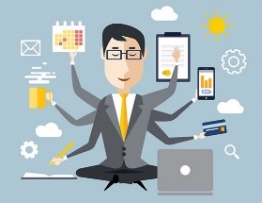 Conduct research in an ethical manner

Conduct research that contributes to generalizable knowledge while protecting the rights and welfare of human subjects

Ensure that a clinical investigation is conducted according to the signed investigator statement (1572) and/or investigational plan (protocol), as applicable

Personally conduct or supervise the trial as written in the clinical protocol

Disclosure of conflicts of interest

Controlling IP under investigation, including accountability /Understand the IP, including the potential risk and SEs
8
[Speaker Notes: Adequate records include IP accountability, accurate case histories that record all observations, safety reports, signing labs, assessing AEs and SAEs]
PI General Responsibilities cont’d
Ensure adequate infrastructure and resources to conduct the study efficiently

Delegation of study-related tasks to employees/study staff, colleagues, or other third parties 

Ensure that all study team members are informed about their duties and obligations

Maintaining adequate records 

Ensuring IRB review, approval, compliance and reporting requirements are met 

Willing to comply with applicable regulations and be prepared for audits and monitoring
9
As a member of the research study team, we may wear many hats in order to fulfil our responsibilities to the PI and for the study
10
Responsibilities of Research Staff
*Depends on the role of the study team member*

Must be qualified by education, experience, and/or training to perform tasks delegated by the PI
Subject advocate-Protection of the subject’s rights, well-being, and safety
Protocol compliance
Management of the study
Maintain study records/documentation/data entry
Communicator among study team
Coordination of the study team
IRB Submissions
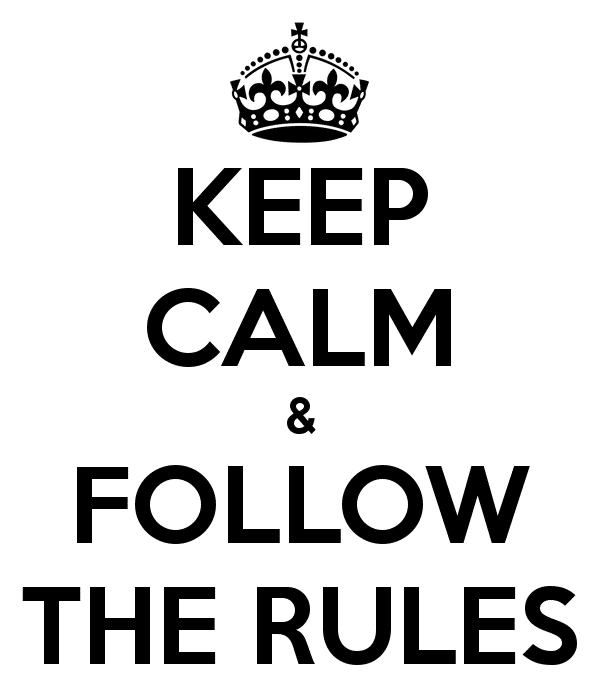 11
Responsibilities of Research Staff cont’d
Conduct study procedures
Initiation/Screening/recruitment/enrollment/study visits/close-out
Follow ethical principles
Certified in Human Subject Protection 
Adhere to FDA regulations, institution and departmental policies, and ICH guidance (as applicable)
Ongoing training/educator
Identify barriers and resolutions
Contract/budget negotiations
12
13
14
Rate Principle
Transparency
Accountability
C
Connecting
Rapport
Empowerment
Rate Principle: Creation of the network of Dedicated Enrollment Sites, a core component of the Veterans Administration (VA) Cooperative Studies Program
15
Delegating Tasks
Delegate tasks to those who are qualified by education, training, and experience to perform the task
Provide adequate supervision of those to whom tasks are delegated
Provide appropriate training for study staff
Even if tasks are delegated, it is the PI/s responsibility to ensure that all study-related responsibilities are appropriately fulfilled
The PI retains the ultimate responsibility for the conduct of the trial even when delegating tasks
DOA form (handout)
16
Inappropriate Delegation
Screening evaluations, including obtaining medical histories and assessment of I/E criteria

Physical Exams

Evaluation of AEs and SAEs

Obtaining informed consent

Inappropriate delegated tasks (too many, not qualified to perform)
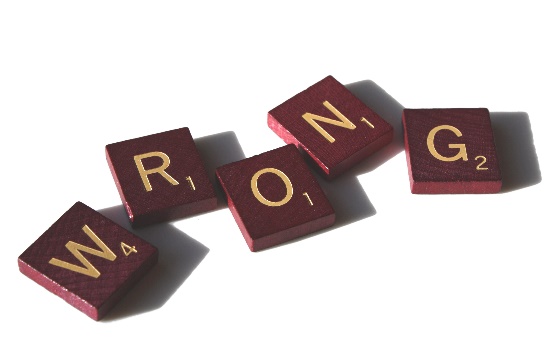 17
Protocol Compliance
Conduct the study/trial in compliance with the protocol

Document and explain all deviations

Deviation from the protocol should only occur to eliminate an immediate hazard to a subject and requires immediate reporting to:
PI
IRB (as applicable)
Sponsor (as applicable)
Any other regulatory authorities (as applicable)
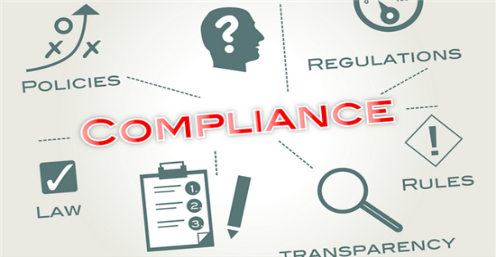 18
Common Non-Compliance
Insufficient evidence of investigator oversight/involvement

Failure to adhere to the protocol procedures

Inadequate source documentation

Changes made to the original records without an audit trail
 
IP accountability issues

Reporting deficiencies
19
Consequences of Non-Compliance
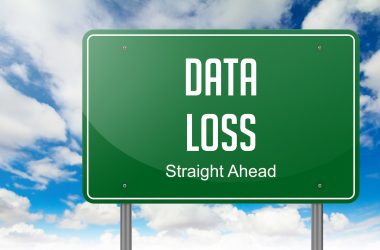 Loss of data

Professional reputation for the investigator, you, and the  institution

Subject safety
20
Research Coordinator/Study Team
21
Characteristics:
Ethical/Caring personality for subjects/Protector of subjects
Customer service skills
Leadership skills
Independent worker
Competent/knowledgeable
Organization skills
Detailed oriented/ Efficient documentation
Effective communicator/ good interpersonal skills
Collaborator/team player
Prioritizing skills/time management skills
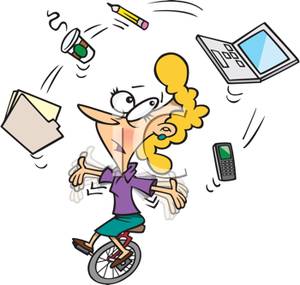 22
Characteristics cont’d
Trustworthy
Dependable
Active listener
Critical thinking skills/Problem solver/conflict resolution skills
Flexible/adaptable
Coachable
Teacher/Serve as a resource to other researchers/ Mentor
Motivated
Technology savvy
Creative
Patient attitude
Can do attitude
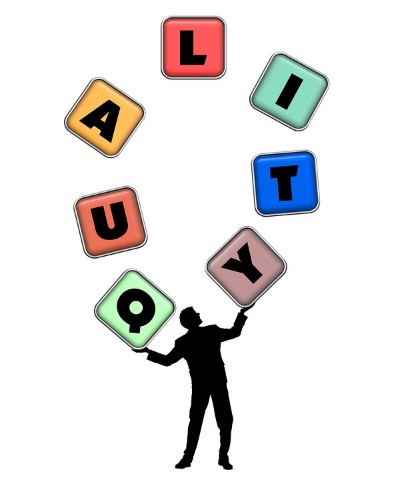 23
Characteristics cont’d
Research= Being
Responsible, 
Ethical, 
Subject protector, 
Efficient, 
Attentive, 
Caring, and 
Honest



ACRP article: https://acrpnet.org/2018/08/14/the-anatomy-of-a-great-clinical-research-coordinator/
24
Summary
Adhere to  the Protocol unless there is a safety issue for the subject

Comply to regulations and guidance

Perform tasks delegated by the PI that you are qualified to conduct

Protect subjects

Act as a team and perform the study per 
protocol, regulations, polices, and guidance
	and your end result will = SUCCESS
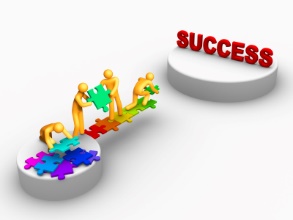 25